November, 2018
Phase-Roll Based ToA for Low Complexity Devices and Immediate Feedback
Date: 2018-11-12
Authors:
Slide 1
Christian R. Berger, Marvell et al
What is Phase-Roll
Slide 2
Christian R. Berger, Marvell et al
Phase-Roll Derivation
Slide 3
More Derivation
Slide 4
Berger, Grandhe, Chu, Zhang, Marvell
Periodic Sinc Function
Example with K=64
Slide 5
Berger, Grandhe, Chu, Zhang, Marvell
Common Channels
Slide 6
Berger, Grandhe, Chu, Zhang, Marvell
Effect of Subcarrier Spacing
Slide 7
Berger, Grandhe, Chu, Zhang, Marvell
Proposed Scheme
Slide 8
Berger, Grandhe, Chu, Zhang, Marvell
Performance Testing
Is the channel really reciprocal?
Only over-the-air testing can tell
Depends on radio front end (filter, etc)
Which channel to use phase-roll on?
Currently FTM, tx from single antenna
In 11az, NDP can transmit multiple streams
Test using 4x4 AP and 1x1 STA
STA calculates phase-roll
AP knows which antenna used to transmit, calculate phase roll on matching received channel, but can calculate ToA with all four
Slide 9
Berger, Grandhe, Chu, Zhang, Marvell
Test Setup
Three locations, six distances
Cafeteria, office space, industrial space
Distances [3 7 10 13 17 20] meters
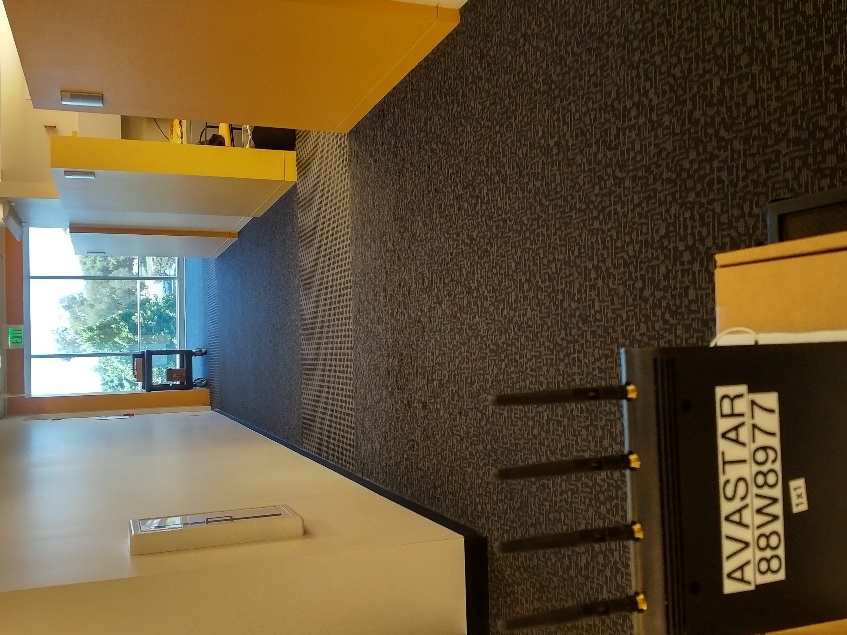 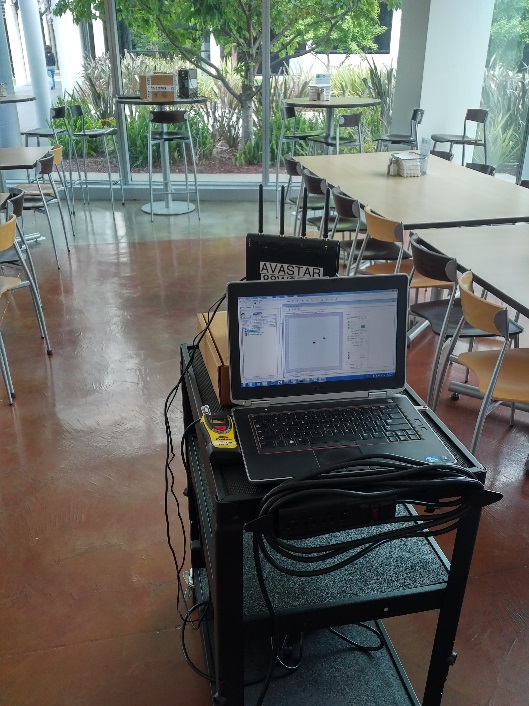 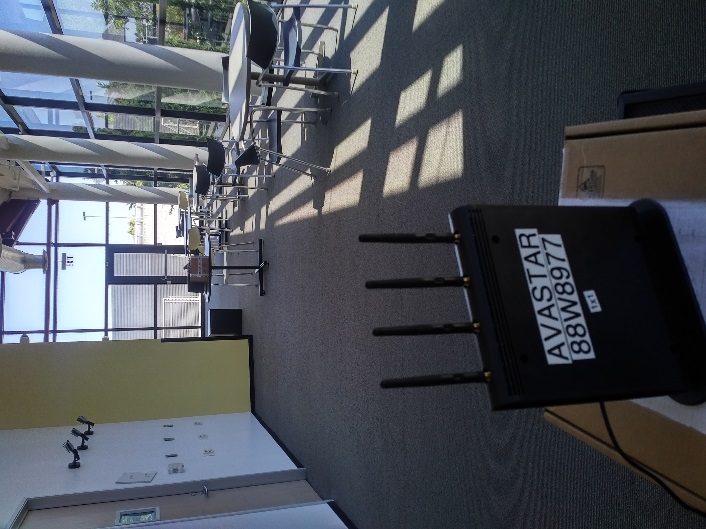 Slide 10
Berger, Grandhe, Chu, Zhang, Marvell
Test Setup (2)
Signal
VHT80
Channel 36
Histogram
Bursts of 25 FTM packets
Measure ToF/distance per packet, create histogram
Include all distances, all locations
Separate LOS/NLOS results
Slide 11
Berger, Grandhe, Chu, Zhang, Marvell
LOS, VHT80
FFT First-Path (4x4) AP+STA
Error within [0 2]m
Phase-Roll (1x1) at STA
Minimal performance loss
Slide 12
Berger, Grandhe, Chu, Zhang, Marvell
NLOS, VHT80
FFT First-Path (4x4) AP+STA
Error between [1 3]m
Phase-Roll (1x1) at STA
Some performance loss
Slide 13
Berger, Grandhe, Chu, Zhang, Marvell
LOS, VHT80
MUSIC (4x4) AP+STA
Error between [0 1.5]m
Phase-Roll (1x1) at STA
Almost same performance
Slide 14
Berger, Grandhe, Chu, Zhang, Marvell
NLOS, VHT80
MUSIC (4x4) AP+STA
Error between [0 2]m
Phase-Roll (1x1) at STA
Almost same performance
Slide 15
Berger, Grandhe, Chu, Zhang, Marvell
Straw Poll I
Do you support to include a mode in TB and/or non-TB Ranging for ISTA and/or RSTA to report ToA based on phase-roll?

TB Ranging: 
Non-TB Ranging: 
RSTA side:	
ISTA side:
Abstain:
Multiple choices allowed
Slide 16
Berger, Grandhe, Chu, Zhang, Marvell